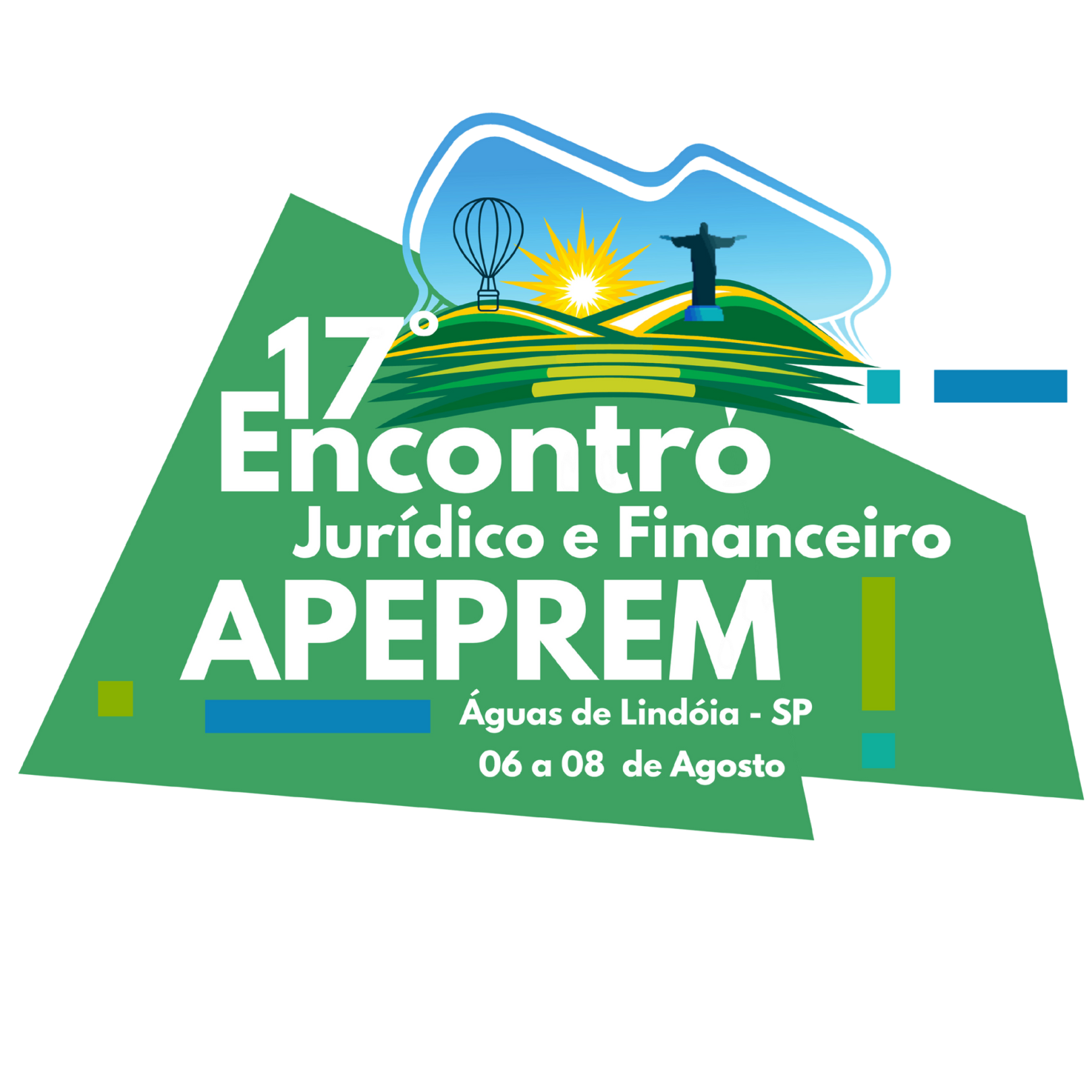 O acúmulo de benefícios à luz do art. 24, § 2º, da EC 103/2019 e o caráter contributivo dos regimes de previdência social
FERNANDO F. CALAZANS
fernandoferreiracalazans@gmail.com
Currículo:    http://lattes.cnpq.br/6304137576099093
fernandofcalazans
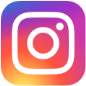 Águas de Lindóia, 6/8/2024.
Mensagem inicial
PODE ACREDITAR

Falará você na bondade a todo instante, mas, se não for bom, isso será inútil para a sua felicidade.

Sua mão escreverá belas páginas, atendendo a inspiração superior; no entanto, se você não estampar a beleza delas em seu espírito, não passará de estafeta sem inteligência. 





LUIZ, André. Agenda cristã (psicografado por Francisco Cândido Xavier). Rio de Janeiro: FEB, 2001, p. 125.
Sumário
1. Acúmulo de benefícios previdenciários pós-EC 103/19

2. Redutores do art. 24, § 2º, da EC 103/19

3. Injuridicidade do art. 24, § 2º, EC 103/19 quando envolver pensão de pessoa falecida em atividade

4. Aplicabilidade do art. 24, § 2º, da EC 103/19
Referência
CALAZANS, Fernando Ferreira. Injuridicidade e aplicabilidade dos redutores do art. 24, § 2º, da Emenda Constitucional n. 103/2019. Revista do TCEMG, BH, 2023, v. 1, n. 2, p. 46-54. Disponível em: https://revista.tce.mg.gov.br/pagina/article/view/100/68
Desenvolvimento
Sumário
1. Acúmulo de benefícios previdenciários pós-EC 103/19

2. Redutores do art. 24, § 2º, da EC 103/19

3. Injuridicidade do art. 24, § 2º, EC 103/19 quando envolver pensão de pessoa falecida em atividade

4. Aplicabilidade do art. 24, § 2º, da EC 103/19
Art. 24, § 1º, EC 103 – Acúmulo de benefícios
É vedada a acumulação de mais de uma pensão de cônjuge / companheiro, no mesmo regime, ressalvadas as pensões do mesmo instituidor oriundas do exercício de cargos acumuláveis.

§ 1º Será admitida, nos termos do § 2º, a acumulação de:

pensão de cônjuge/companheiro:	+ pensão doutro regime (2); 

					+ pensões de militares (3);

pensão de cônjuge/companheiro	+ aposentadoria (2); 

pensões de militares			+ aposentadoria (3).
Sumário
1. Acúmulo de benefícios previdenciários pós-EC 103/19

2. Redutores do art. 24, § 2º, da EC 103/19

3. Injuridicidade do art. 24, § 2º, EC 103/19 quando envolver pensão de pessoa falecida em atividade

4. Aplicabilidade do art. 24, § 2º, da EC 103/19
Redutores do art. 24, § 2º, da EC 103/19
§ 2º Nas hipóteses do § 1º: valor integral do benefício mais vantajoso + uma parte dos demais, apurada cumulativamente:
10%
Acima 4 SM
3 a 4 SM
20%
2 a 3 SM
40%
1 a 2 SM
60%
Até 1 SM
100%
§ 3º A aplicação do disposto no § 2º pode ser revista a qualquer tempo, a pedido do interessado, em razão de alteração de algum dos benefícios.
Sumário
1. Acúmulo de benefícios previdenciários pós-EC 103/19

2. Redutores do art. 24, § 2º, da EC 103/19

3. Injuridicidade do art. 24, § 2º, EC 103/19 quando envolver pensão de pessoa falecida em atividade

4. Aplicabilidade do art. 24, § 2º, da EC 103/19
Injuridicidade da conjugação da regra de pensão de pessoa falecida em atividade com a regra de redutores
ADI 7051 (j. 26/6/2023): validação da conjugação da regra de aposentadoria por invalidez simulada com o sistema de cotas (art. 23 da EC 103)

E a conjugação do art. 23 com o art. 24 da EC 103???

Caráter contributivo (arts. 40 e 201, caput, CF)

Contrapartida contributiva (art. 195, § 5º, CF)

Correlação entre custeio e benefício (ADI 2010 MC)
Sumário
1. Acúmulo de benefícios previdenciários pós-EC 103/19

2. Redutores do art. 24, § 2º, da EC 103/19

3. Injuridicidade do art. 24, § 2º, EC 103/19 quando envolver pensão de pessoa falecida em atividade

4. Aplicabilidade do art. 24, § 2º, da EC 103/19
Aplicabilidade da regra de redutores
Quando o acúmulo se inicia a partir de 13/11/2019 (vigência da EC 103), a União aplica a regra de redutores.

Caso-problema: Pessoa é aposentada e se torna pensionista de alguém (falecido após a EC 103/19) que adquiriu o direito de se aposentar antes da EC 103/19. 

Neste caso, aplica-se ou não a regra de redutores do art. 24, § 2º, da EC 103/19?

Princípios da contrapartida contributiva (art. 195, § 5º, CF/88) e da segurança jurídica. 


FIM
Obrigado
Obrigado!
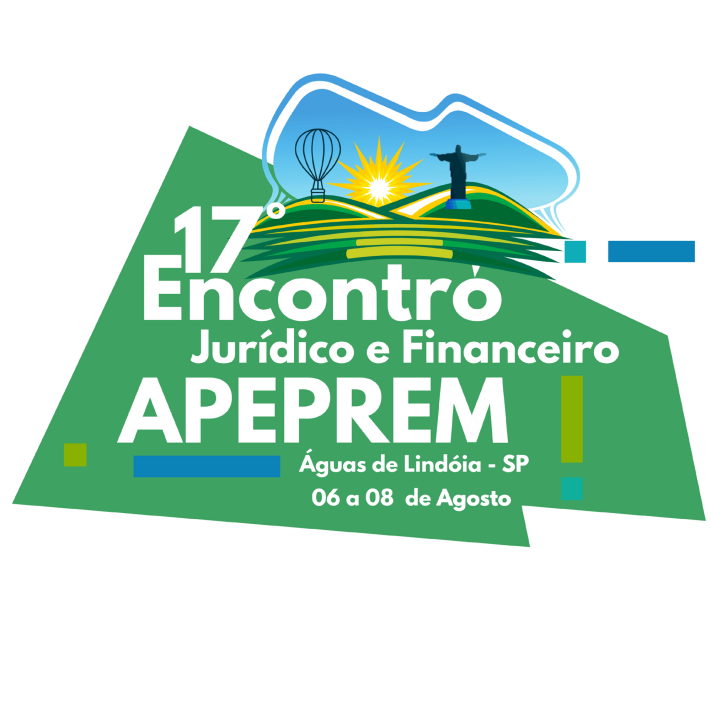 FERNANDO F. CALAZANS
fernandoferreiracalazans@gmail.com
Currículo:    http://lattes.cnpq.br/6304137576099093
fernandofcalazans
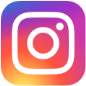